Конспект НОД по развитию речив первой младшей группе«Купание куклы Кати»Выполнила Южакова Мария Дмитриевна
Цели: активизация словаря, употребление в речи названий предметов, действий, качественных признаков.Образовательные задачи: обогатить словарь детей и побудить употреблять в речи глаголы и прилагательные.Развивающие задачи: развивать связную речь, познавательную активность.Воспитательные задачи: формировать гуманное отношение, умение сопереживать, оказывать помощь.
Материалы:Кукла Катя, ванночка, мыло, мыльница, губка, полотенце, вода горячая и холодная
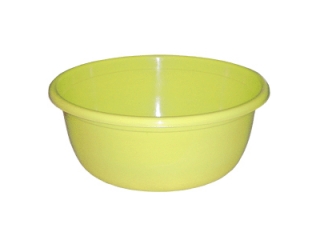 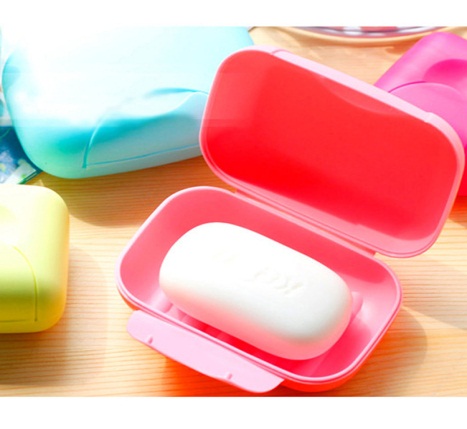 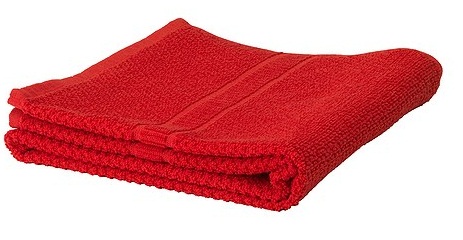 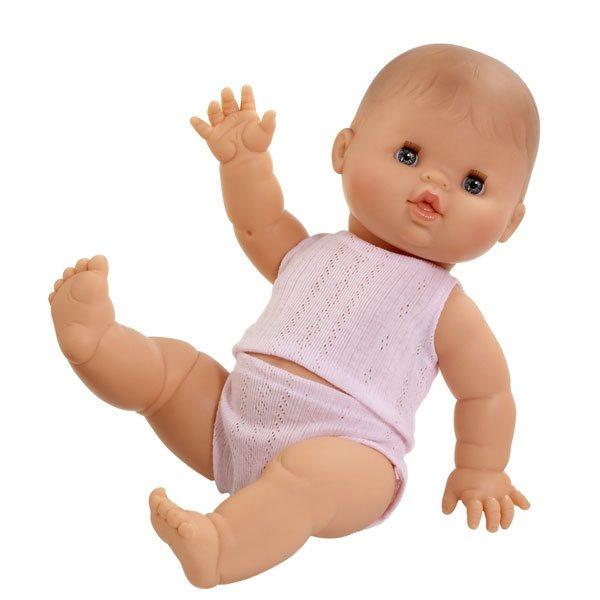 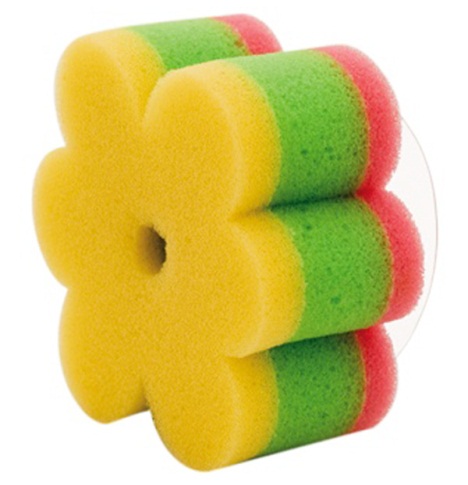 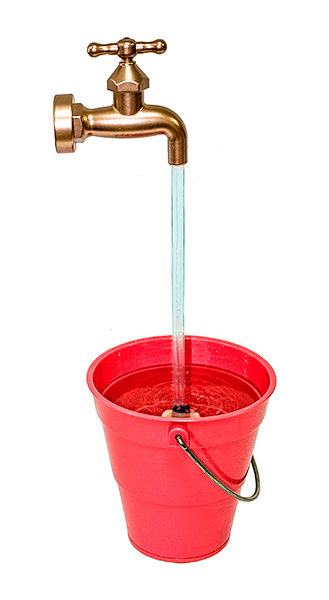 Воспитанники рассаживаются на стульчики; воспитатель знакомит их с необходимыми предметами для купания куклы Кати. Наливает воду, приглашает воспитанников определить, какая водичка. Воспитанники отвечают, что теплая.
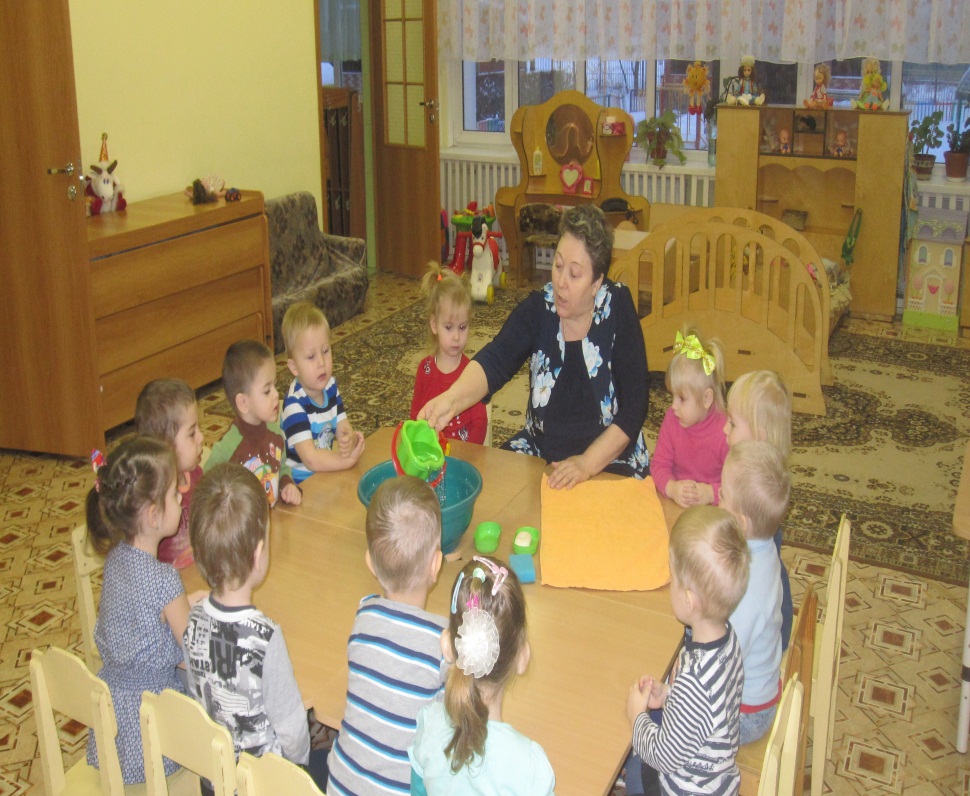 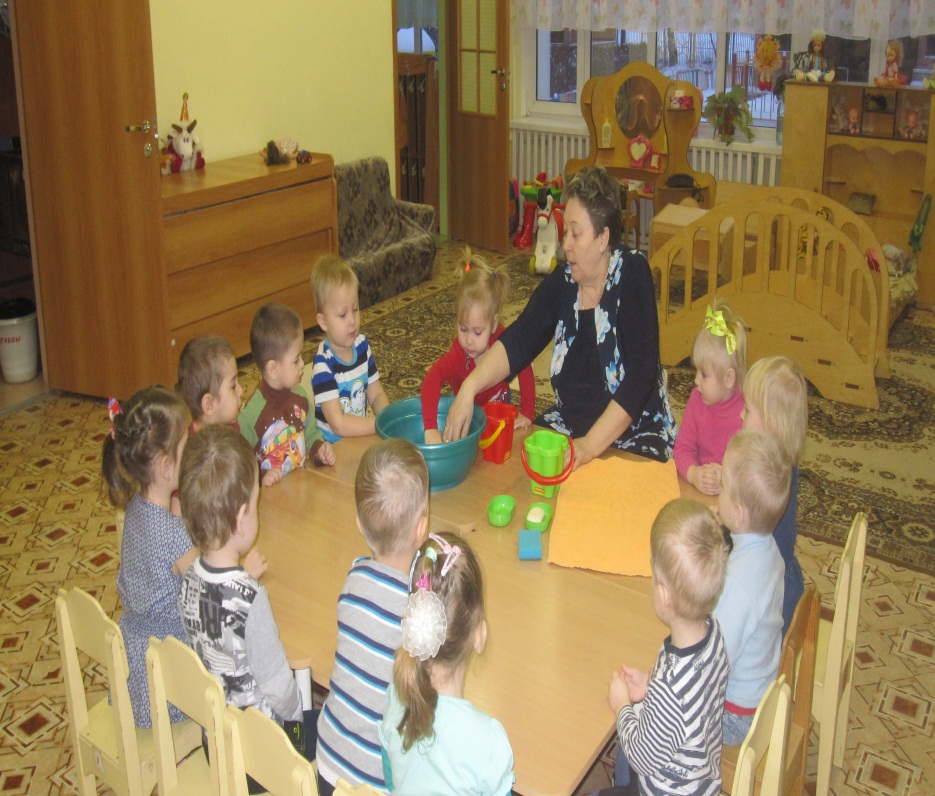 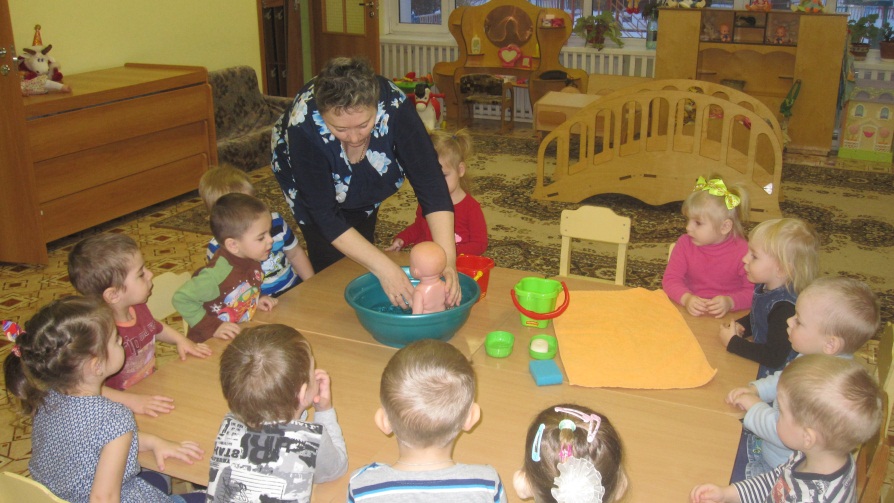 Воспитатель приносит куклу, раздевает ее и сажает в ванночку. Просит воспитанников принести мыло и рассказывает, что мыльница – домик для мыла. Потом просит воспитанника принести губку. Спрашивает, зачем она нужна. Воспитанники отвечают.
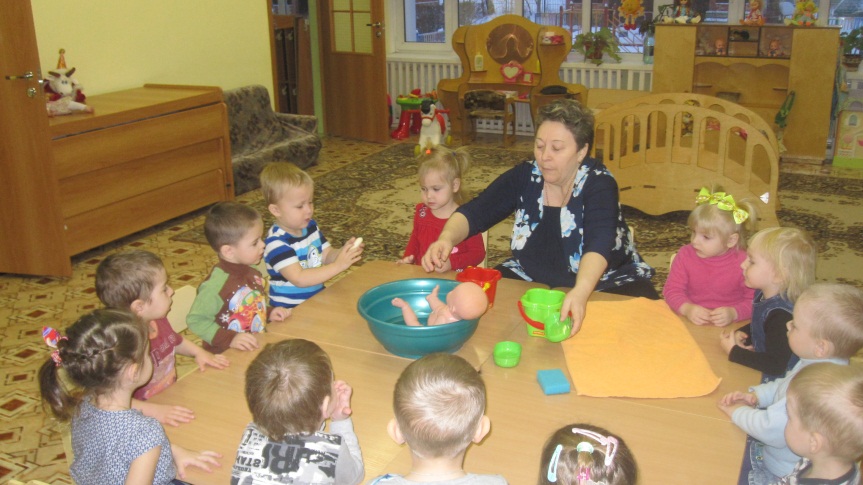 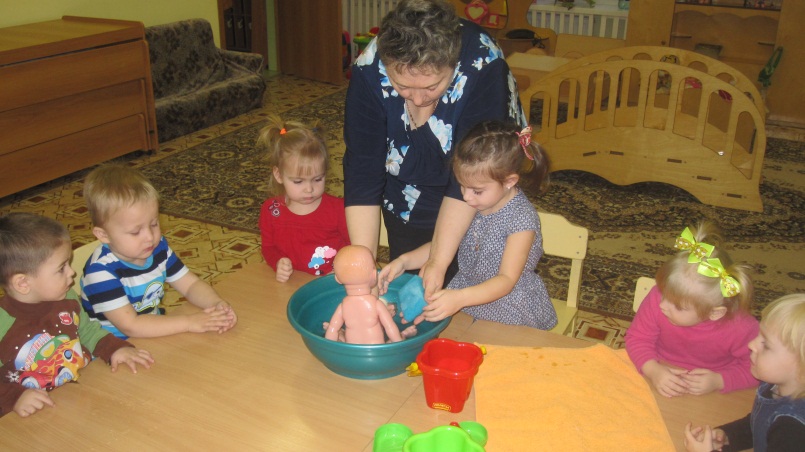 Воспитатель намыливает кукле голову и приговаривает: «Будет мыло пениться, и грязь куда-то денется». Воспитанники повторяют за воспитателем 3 раза.
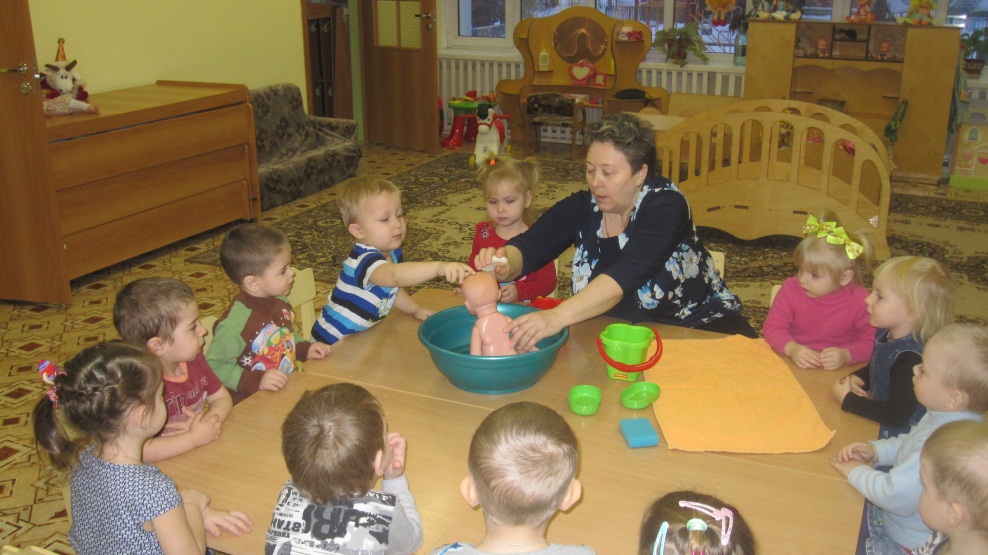 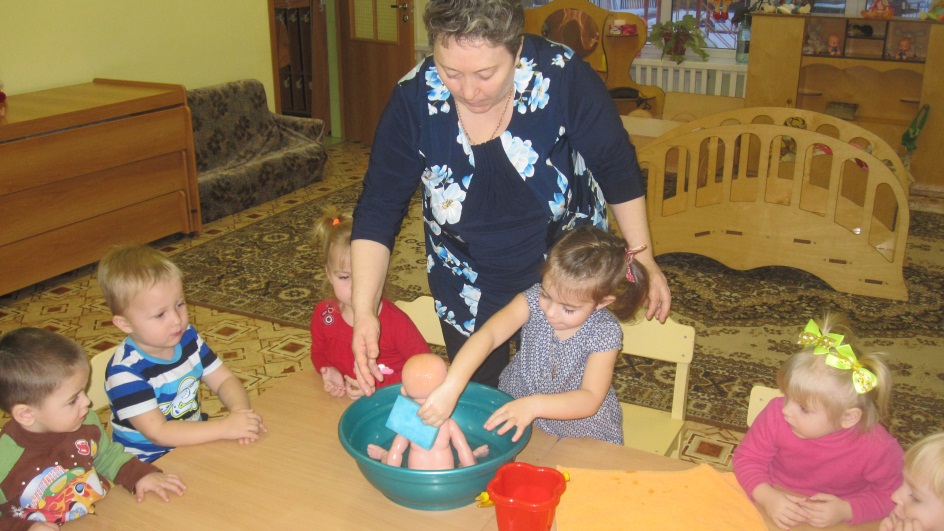 Теплой водичкой воспитатель смывает с Катеньки остатки мыла, спрашивает какая водичка, воспитанники отвечают «теплая». Моет куклу, проговаривая слова из стихотворения Е. Благининой «Аленушка»«Теплую водичкуЛьем на нашу птичку».
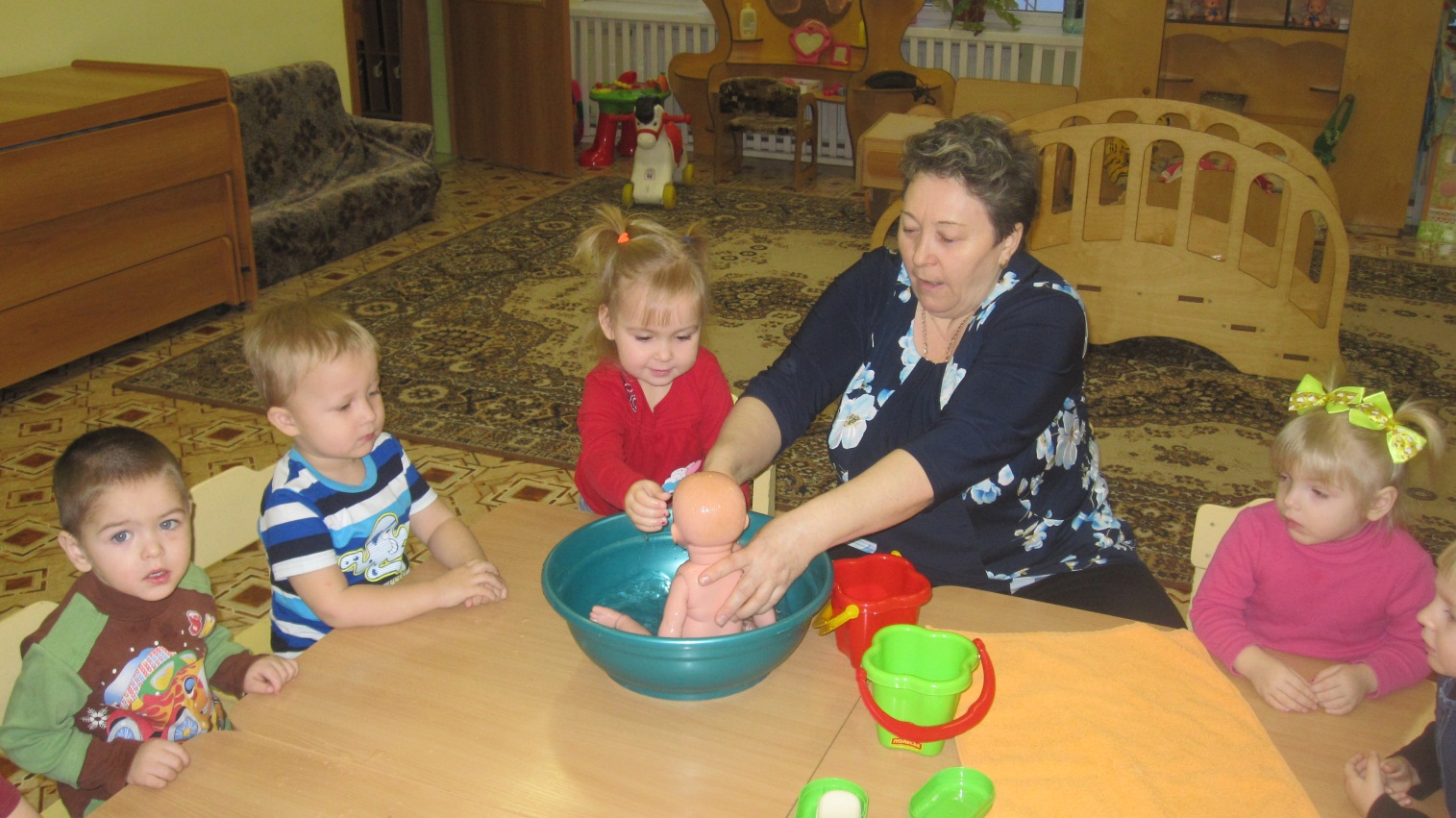 Дальше воспитатель просит воспитанников  принести полотенце, спрашивая о его назначении. И вместе вытирают куклу Катю.
Воспитатель просит принести одежду для куклы; одевает ее вместе с детьми. Укладывают в кровать и поет ей колыбельную «Баю-баю баиньки, в огороде заиньки! Зайки травоньку едят, Кате спатеньки велят!» Воспитатель задает вопросы: какая была водичка, где живет мыло, куда убрать полотенце и губку?  Воспитанники отвечают».
Спасибо за внимание
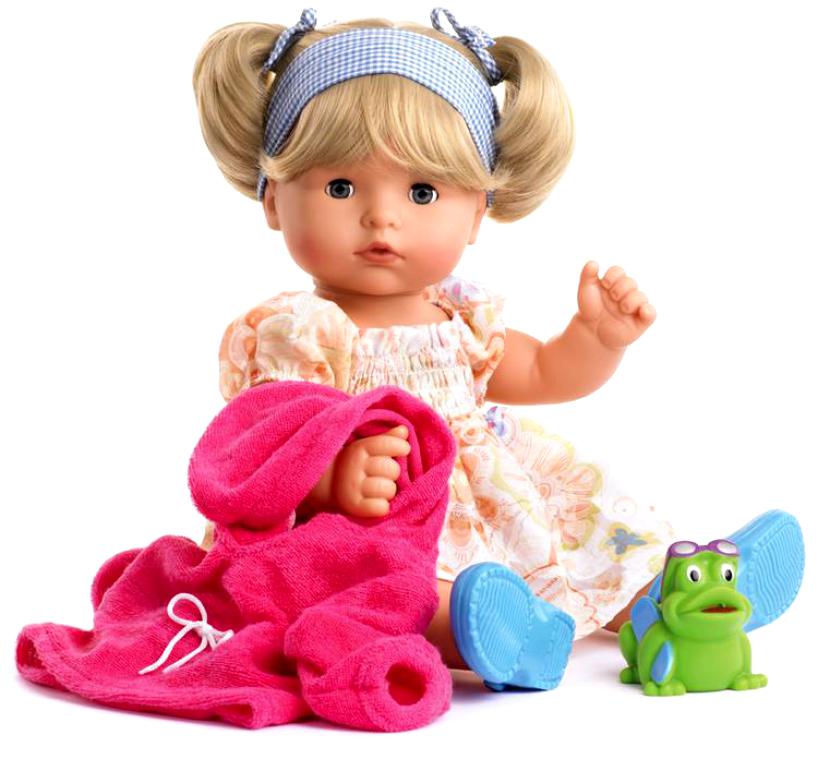